ПРОГНОЗ ПРОХОЖДЕНИЯ КОМПЛЕКСА ОПАСНЫХ МЕТЕОЯВЛЕНИЙ ПО ТЕРРИТОРИИ 
КРАСНОДАРСКОГО КРАЯ НА 28.02.2020
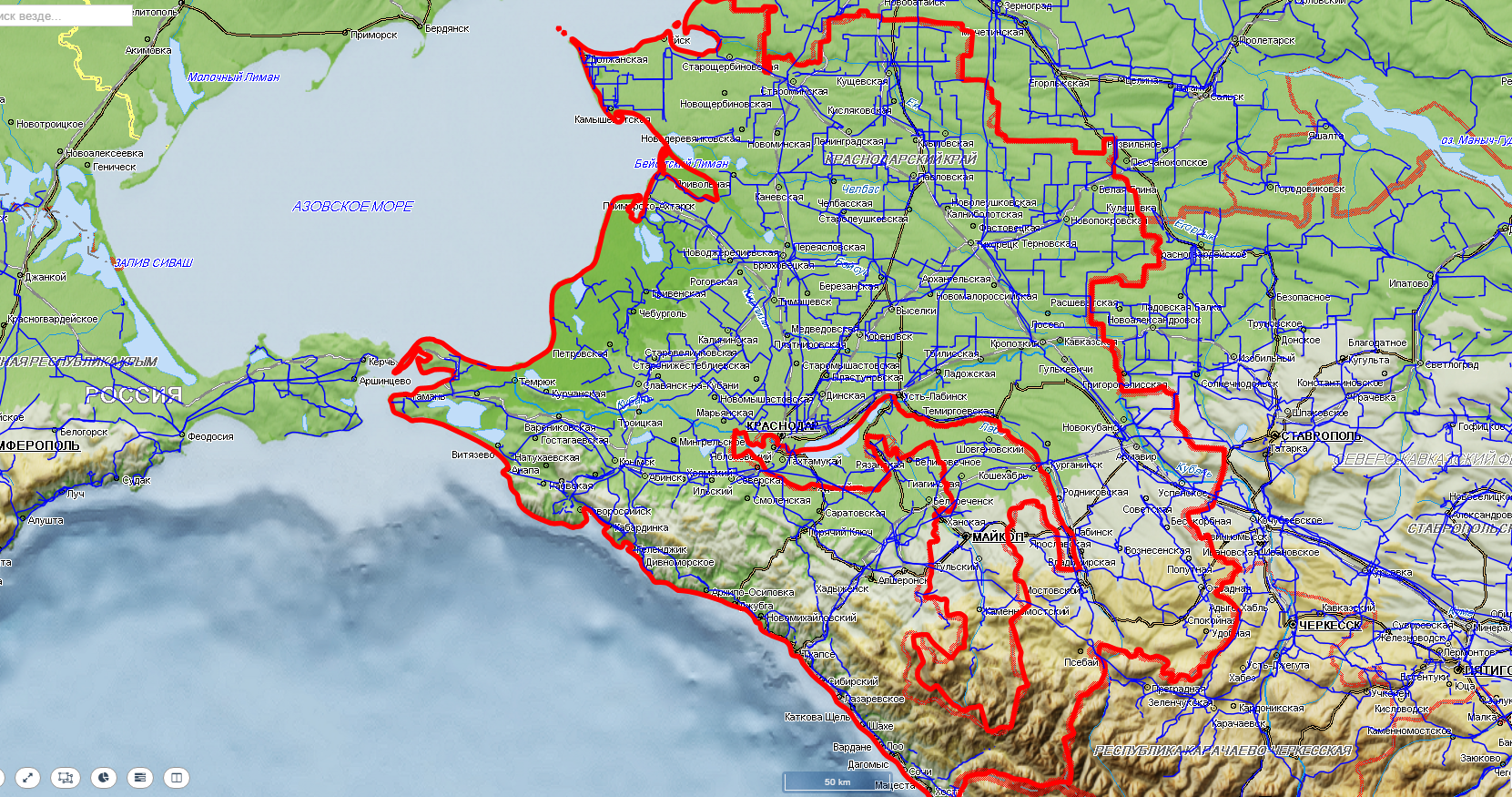 ПРОГНОЗ ВЫПАДЕНИЯ ОСАДКОВ 27.02.2020
ПРОГНОЗ ВЫПАДЕНИЯ ОСАДКОВ 28.02.2020
ПРОГНОЗ ПОРЫВОВ ВЕТРА 27.02.2020
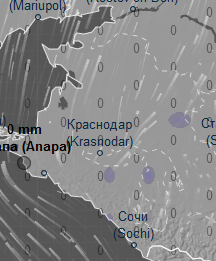 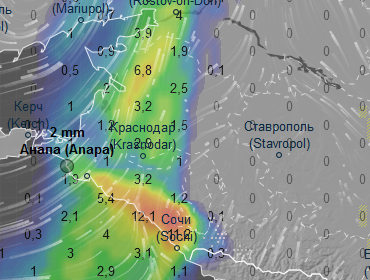 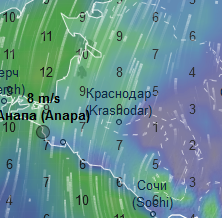 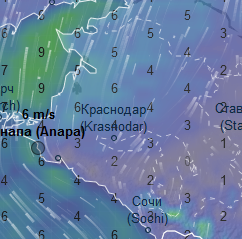 ПРОГНОЗ ПОРЫВОВ ВЕТРА 28.02.2020
По прогнозу Росгидромета:  в Краснодарском крае ожидается усиление ветра днем 5-10 м/с, местами порывы 13-18 м/с, на Черноморском побережье местами порывы до 20 м/с.
Тюмрюкский р-н
2
20
Темрюкский
Новороссийск
Анапа
1
21
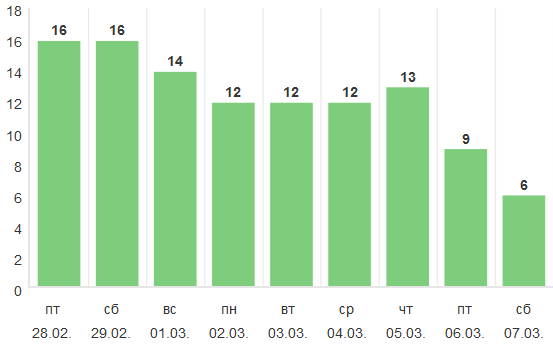 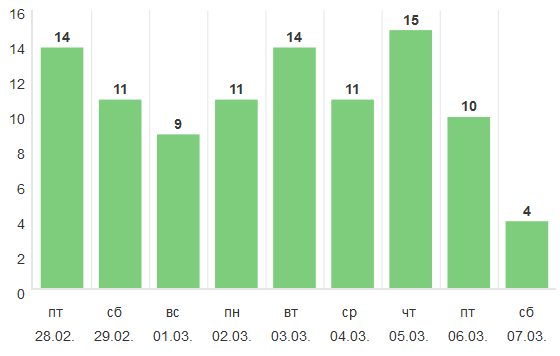 Порывы ветра
Порывы ветра
4
3
2
19
23
3
22
10
24
10
Силы и средства спланированные для ликвидации последствий прохождения комплекса неблагоприятных метеоявлений
Сочи
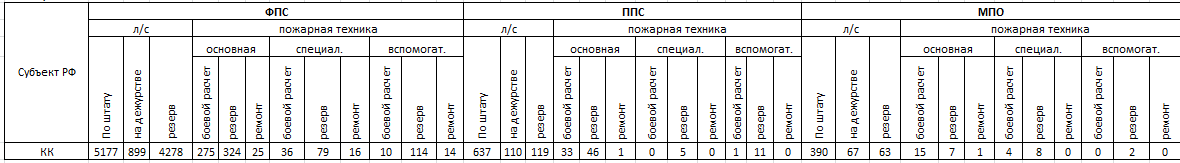 18
7
Сочи
ИНФОРМАЦИОННЫЕ МАТЕРИАЛЫ ПО ОСАДКАМ И ПОРЫВАМ ВЕТРА НА ТЕРРИТОРИИ
КРАСНОДАРСКОГО КРАЯ (РИСК НАРУШЕНИЯ ЭЛЕКТРОСНАБЖЕНИЯ НА 28.02.2020 г.)
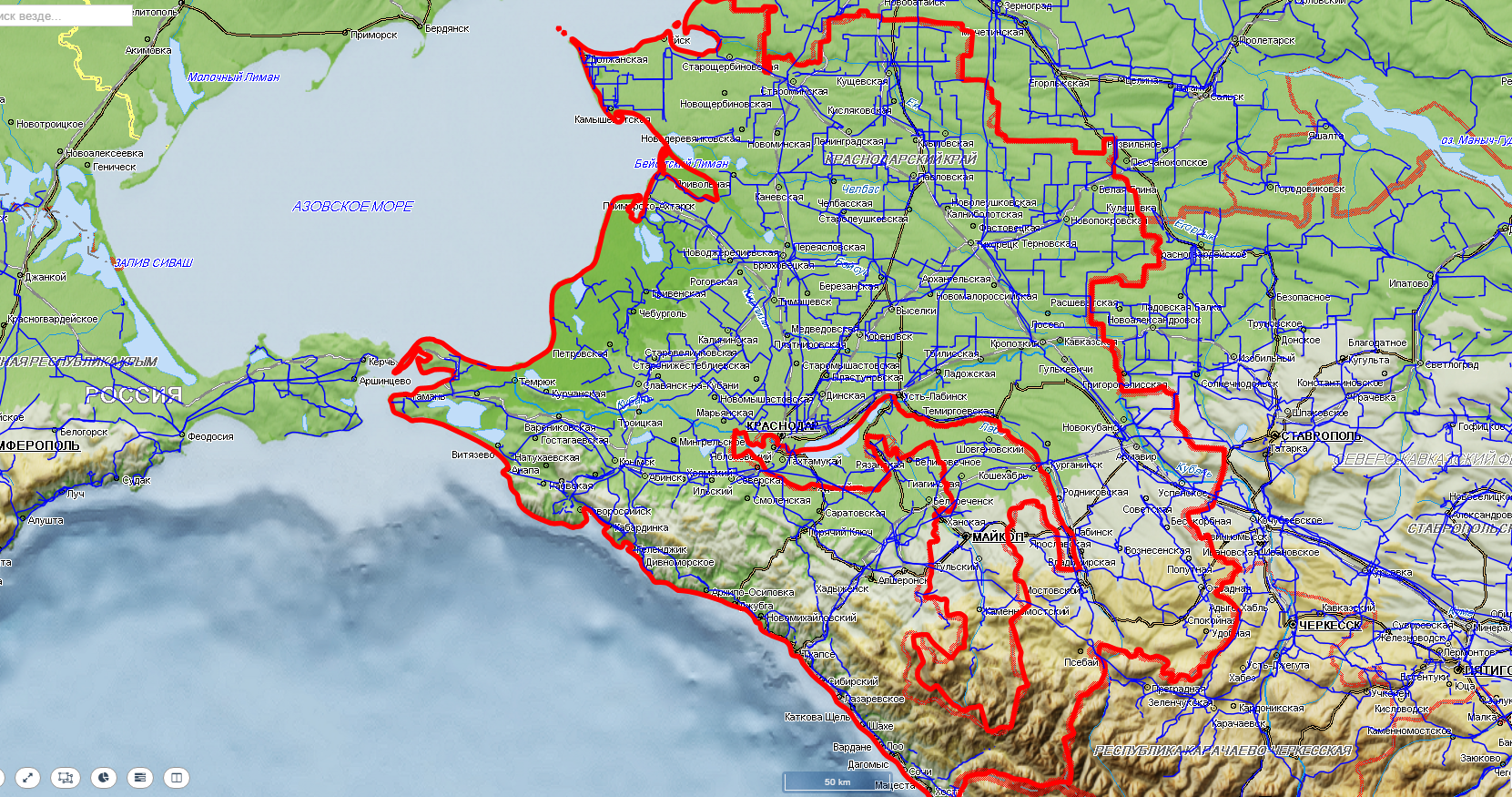 Силы и средства спланированные для ликвидации последствий прохождения комплекса неблагоприятных метеоявлений
Прогноз метеоявлений
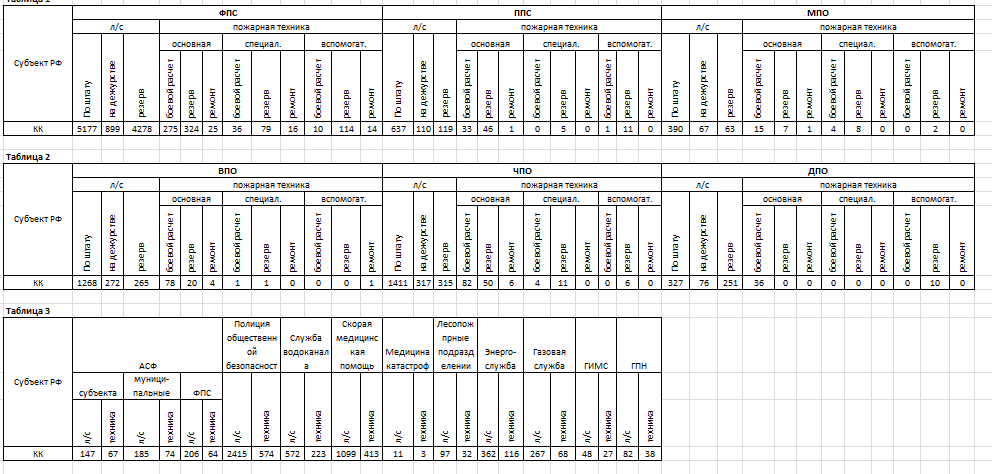 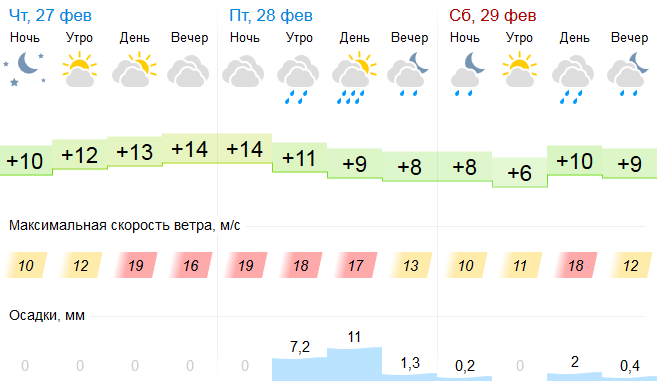 Анапа
4
20
396/12
МО г.Новороссийск
31334/156728
6
20
136/21
47931/246266
МО г. Геленджик
Условные обозначения
7
20
- прогноз нарушения ЛЭП
487/10
15553/103523
Туапсинский р-н
- линии электропередач 110 кВт
12
11
- количество осадков в мм за 24 ч
20
389/65
35496/125876
- порывы ветра
15
- протяженность ЛЭП/ТП (шт.)
321/20
Сочи
- кол-во домов /населения
16
9
1599/10330
6357/19
- износ электроэнергетических систем
60%
50362/497806
- муниципальное образование
Славянский
ИНФОРМАЦИОННЫЕ МАТЕРИАЛЫ ПО ОСАДКАМ И ПОРЫВАМ ВЕТРА НА ТЕРРИТОРИИ МО г. СОЧИ
КРАСНОДАРСКОГО КРАЯ (РИСК НАРУШЕНИЯ ЭЛЕКТРОСНАБЖЕНИЯ НА 28.02.2020 г.)
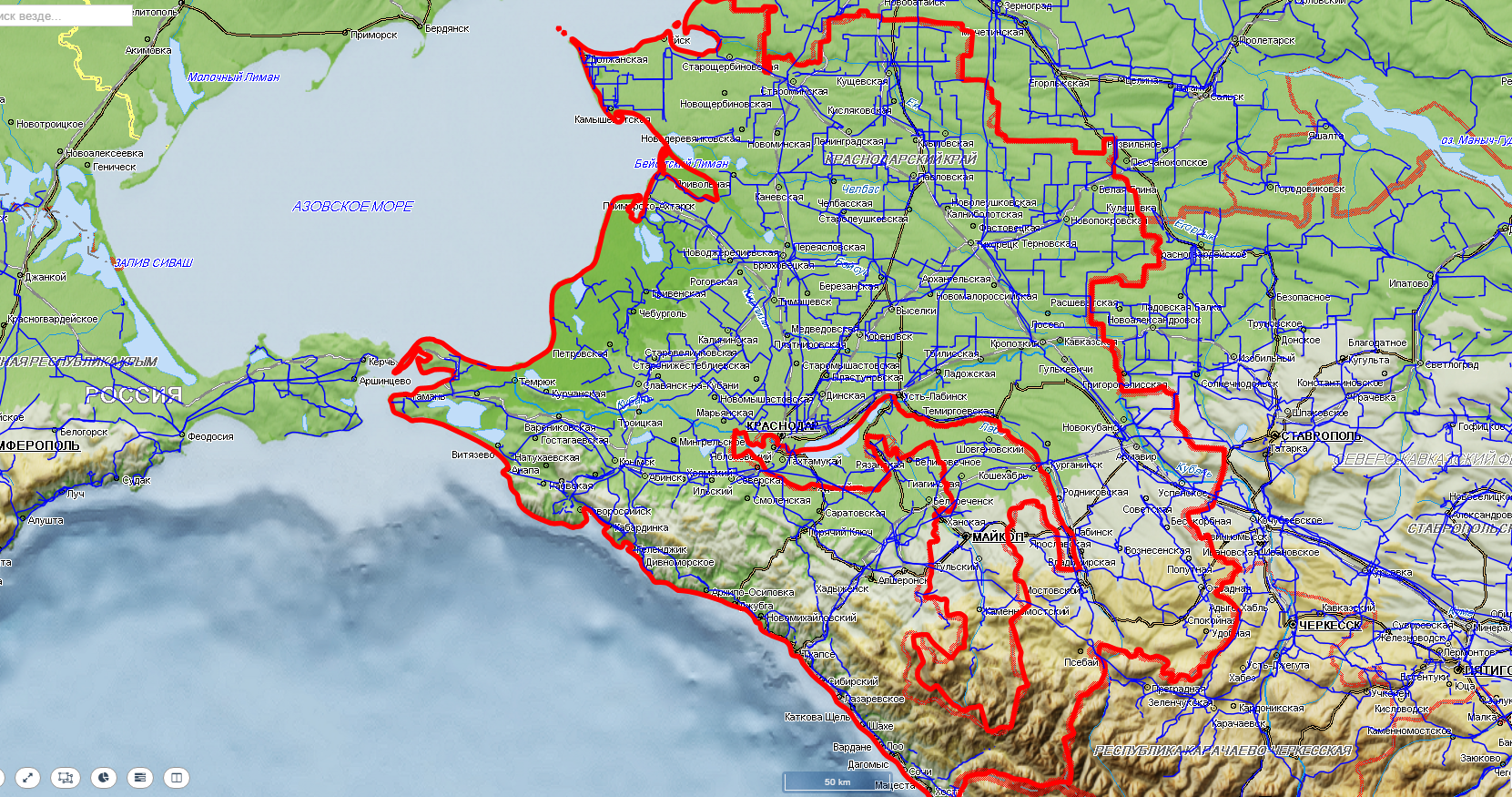 Силы и средства спланированные для ликвидации последствий прохождения комплекса неблагоприятных метеоявлений
Прогноз метеоявлений
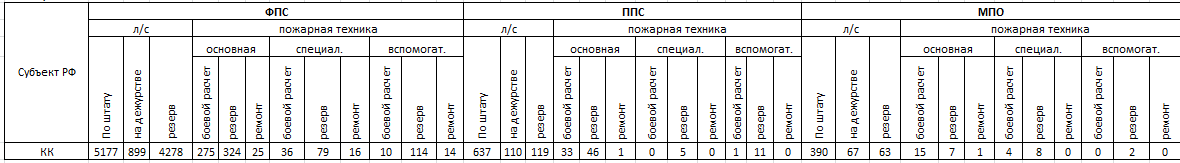 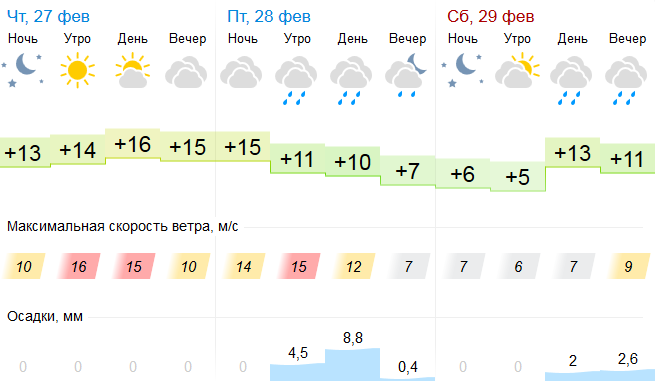 Условные обозначения
- прогноз нарушения ЛЭП
- линии электропередач 110 кВт
- количество осадков в мм за 24 ч
20
- порывы ветра
15
- протяженность ЛЭП/ТП (шт.)
321/20
Сочи
- кол-во домов /населения
16
9
1599/10330
- износ электроэнергетических систем
60%
50362/497806
- муниципальное образование
Славянский
6357/19